G03-H-Slider-Activity-003
Topic 1 | Page 1
Page Title
<write voice over text here>
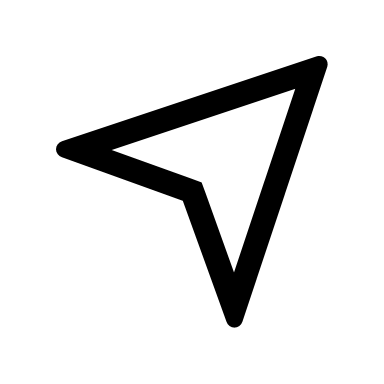 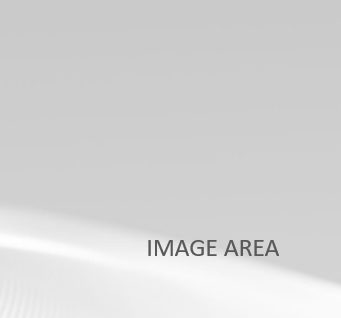 Title

Lorem Ipsum is simply dummy text of the printing and typesetting industry, Lorem Ipsum is simply dummy text of the printing Lorem Ipsum is simply dummy text.
Drag the circle to select the correct feedback and submit.
YES
NO
<write graphic descriptions here>
Submit
Correct.

If you are going to use a passage of Lorem Ipsum, you need to be sure there isn't anything embarrassing hidden in the middle of text.
Incorrect.

If you are going to use a passage of Lorem Ipsum, you need to be sure there isn't anything embarrassing hidden in the middle of text.
<write voice over text here>
<include graphic notes here>